Drinking alcohol and smoking
By: Sanad Kakish, Saif jumaian, Odeh Dababneh, Raad Azar
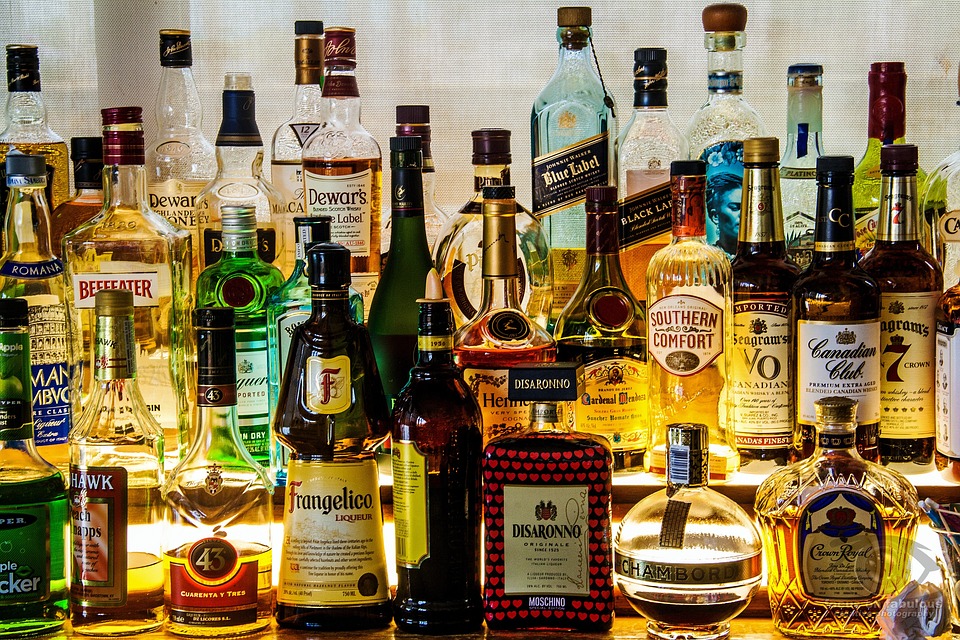 What is (AUD)?
Alcohol use disorder (AUD) is a condition characterized by an impaired ability to stop or control alcohol use despite adverse social, occupational, or health consequences. It is a spectrum disorder and can be mild, moderate, or severe and encompasses the conditions that some people refer to as alcohol abuse, alcohol dependence, or the colloquial term, alcoholism.
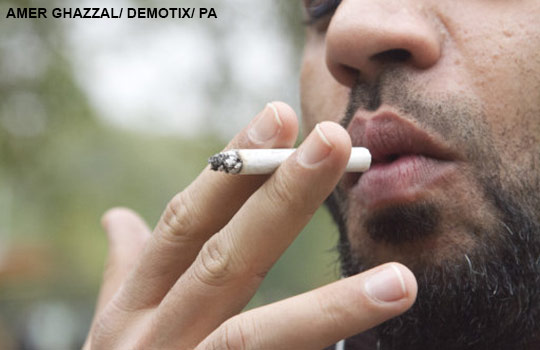 What is smoking?
Smoking is the act of inhaling harmful stuff into the lungs and exhaling it and some of the things are tar nicotine and tobacco and other toxic chemicals. smoking also harms everybody at any age whether you start when you are young or old and it causes diseases in the heart and almost evert organ in the body.
What are the effects of alcohol?
What are the effect of smoking?
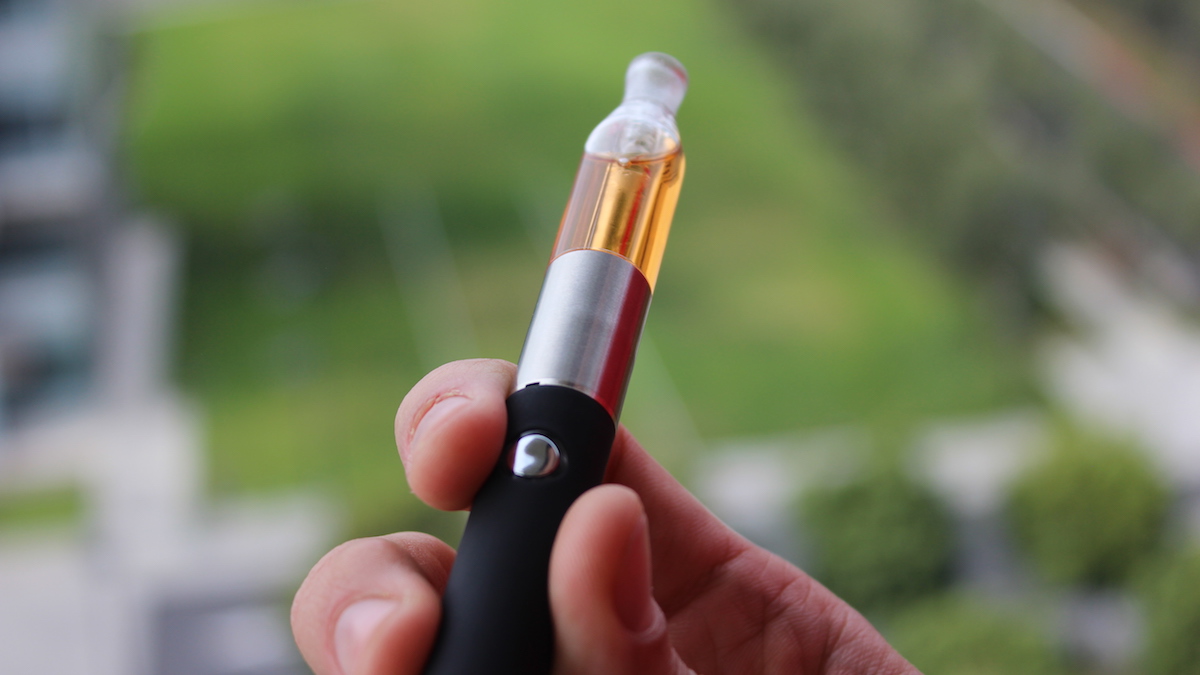 What make alcohol and smoking addictive?
Nicotine is a highly addictive chemical found in cigarettes, chewing tobacco and vaping products. 
Alcohol and other drugs flood our brain with reward chemicals like dopamine. Long after our last drink, our brains and memories still associate drinking with this flood of reward.
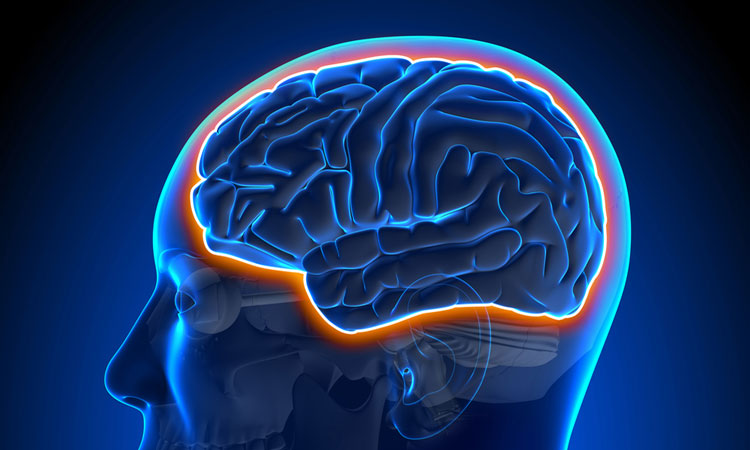 How can the country help quitting smoking and alcohol?
THANK YOU FOR LISTENING
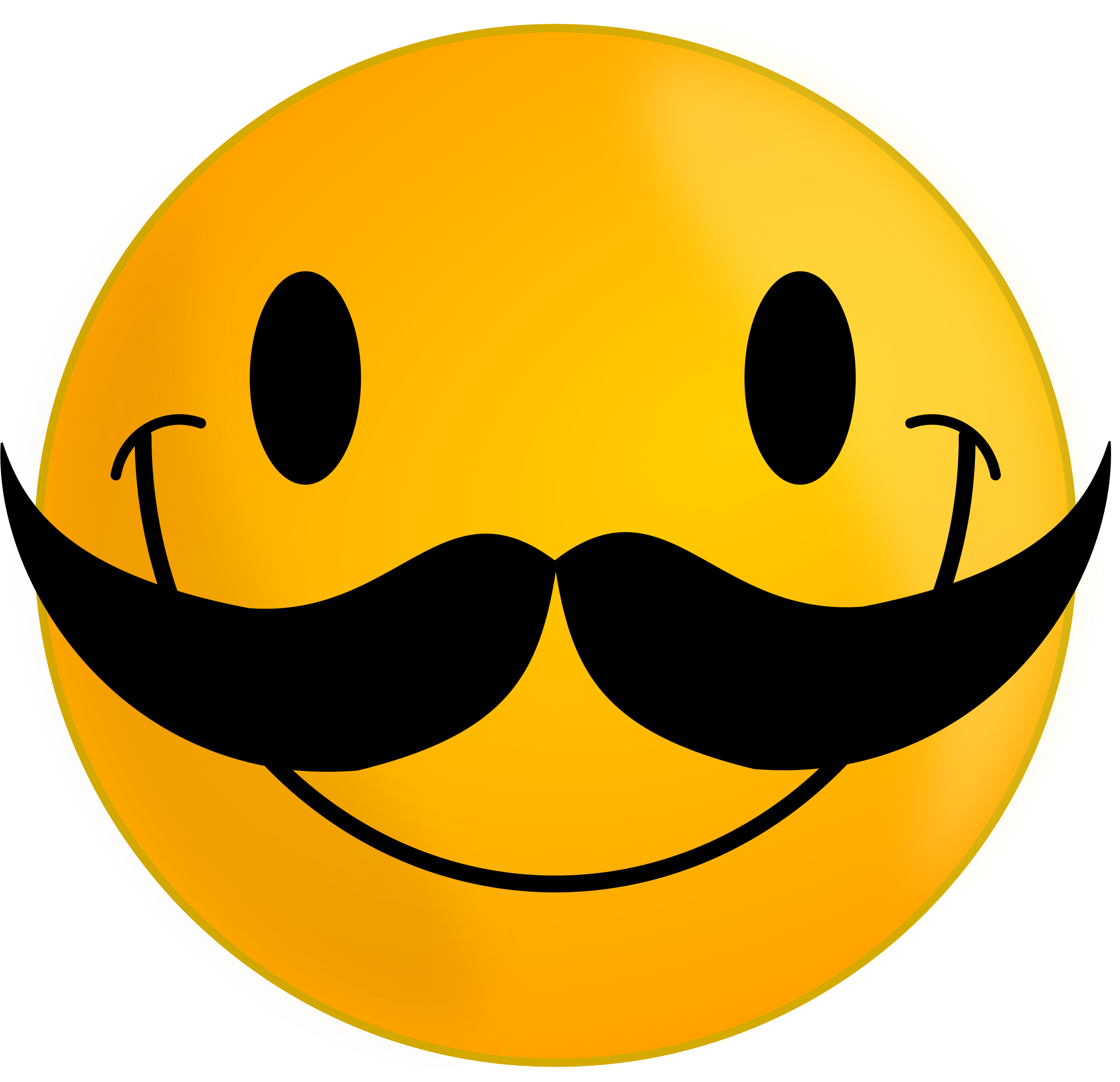 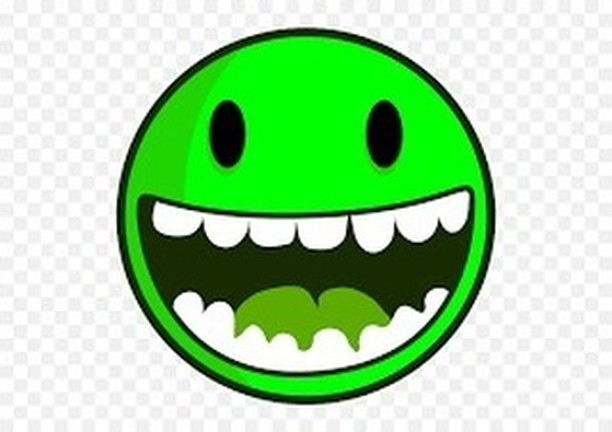 https://www.niaaa.nih.gov/publications/cycle-alcohol-addiction.
https://www.britannica.com/topic/smoking-tobacco. 
https://www.cdc.gov/tobacco/basic_information/health_effects/index.htm#:~:text=Smoking%20causes%20cancer%2C%20heart%20disease,immune%20system%2C%20including%20rheumatoid%20arthritis.
https://www.hss.gov.nt.ca/en/services/health-effects-tobacco/nicotine-it%E2%80%99s-why-smoking-so-addictive#:~:text=Nicotine%20is%20a%20highly%20addictive,so%20hard%20to%20quit%20smoking.
https://www.mayoclinic.org/diseases-conditions/alcohol-use-disorder/symptoms-causes/syc-20369243
https://www.health.gov.au/health-topics/smoking-and-tobacco/about-smoking-and-tobacco/what-is-smoking-and-tobacco 
https://www.health.gov.au/health-topics/smoking-and-tobacco/about-smoking-and-tobacco/what-are-the-effects-of-smoking-and-tobacco 
https://adf.org.au/drug-facts/nicotine/
Cross checking: